Effective use of cgroups with HTCondor
Tom DownesCenter for Gravitation, Cosmology and Astrophysics University of Wisconsin-Milwaukee LIGO Scientific CollaborationHTCondor Week 2017
What are Control Groups (cgroups)
Condor is a fault tolerant system for running jobs
Control Groups provide fault tolerance for systems by managing access to resources like CPU / memory / devices / network
systemd tightly coupled: RHEL 7+, Debian 8+, Ubuntu 15.04+
Broadly coupled to movement to isolate processes from one another
Vastly improve measurements of job resource utilization
I got my philosophy
I “speak for the systems” not jobs
Services working should be normal
Need system autonomy to live life
Go on vacation
Work on important things
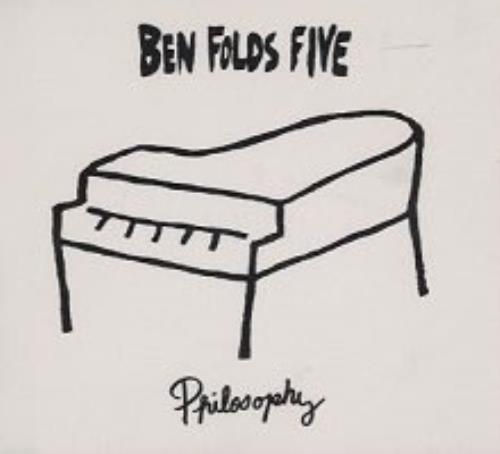 2000345.0   scaudill         4/18 23:58 Error from slot1_3@execute1068.nemo.uwm.edu: Job has gone over memory limit of 5120 megabytes. Peak usage: 5320 megabytes.
The punchline
$ cat /etc/condor/config.d/cgroupsBASE_CGROUP=/system.slice/condor.serviceCGROUP_MEMORY_LIMIT_POLICY=soft
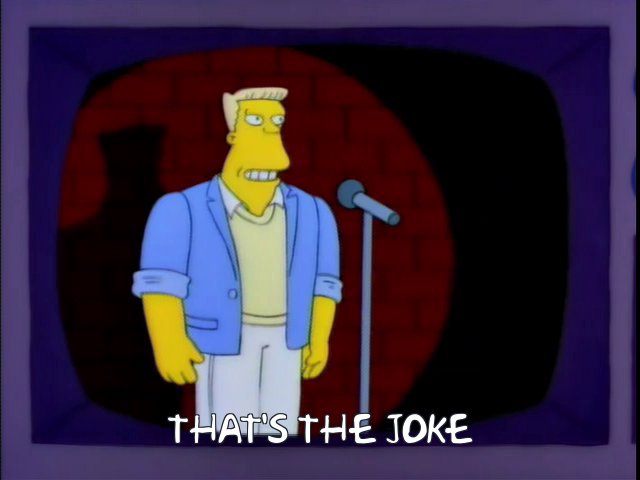 How cgroups work
Controllers manage a single resource (CPU, memory, etc.) hierarchically
Each controller is K-ary tree structure exposed in directory structure
Processes are assigned to nodes
Condor daemons in systemd cgroup
Condor adds leaf nodes for jobs!
$ cat /sys/fs/cgroup/memory/system.slice/condor.service/tasks 
1640...
Memory controller
Measures RAM usage (Resident Set Size)
Separately measures combined RAM and swap usage
Actual swap usage determined by swappiness, a cgroup setting!
RHEL7 docs misleadingly suggest that you can prevent swap usage
the only unused swap is no swap!
Hierarchical accounting: descendant cgroups count toward ancestors
Debian / Ubuntu
By default, Debian does not enable memory controller
Neither Debian/Ubuntu enable swap features within controller
$ grep GRUB_CMDLINE_LINUX_DEFAULT /etc/default/grubGRUB_CMDLINE_LINUX_DEFAULT="quiet cgroup_enable=memory swapaccount=1”$ update-grub$ shutdown –r now
Preseed at install (avoid first boot problems!) with
grub-pc grub2/linux_cmdline_default string quiet cgroup_enable=memory swapaccount=1
Limiting Condor execute nodes
In addition to job limits, let’s limit total memory used by Condor daemons and processes
Use ExecStartPost to limit RAM+swap (thanks, RHEL7 docs!)
$ cat /etc/systemd/system/condor.service.d/memory.conf 
[Service]
MemoryAccounting=true
MemoryLimit=4G# this value must be greater than or equal to MemoryLimit
ExecStartPost=/bin/bash -c "echo 4G > /sys/fs/cgroup/memory/system.slice/condor.service/memory.memsw.limit_in_bytes"
Limiting users on a submit node
Add same condor.service limits as on execute node
Configuration below limits total RAM by all users at command line
For users who login via ssh, sets per-process virtual memory limit
$ cat /etc/systemd/system/user.slice.d/50-MemoryLimit.conf 
[Slice]MemoryAccounting=true
MemoryLimit=6G$ cat /etc/systemd/system/openssh-server.service.d/memory.conf 
[Service]
LimitAS=2147483648
Details of enforcement (hard limit on Condor)
When hard limit on whole condor service is reached…
Kernel attempts to reclaim memory from cgroup + descendants
swap out / delete file cache until below hard limit or soft limit (if enabled)
If that fails, OOM killer invoked on cgroup + descendants
OOM killer targets jobs with high /proc/[pid]/oom_score
“bad” jobs are ones that are closest to their limit
jobs have oom_score_adj set to appear, at minimum, at 80%+ of their limit
Details of enforcement (soft limits on jobs)
Soft limits on jobs == ”OOM event will occur above the slot cgroup”
With hard limit on Condor, see prior slide
Otherwise, it will occur when all system RAM and swap are exhausted
In both cases, Condor intercepts OOM to perform kill and cleanup
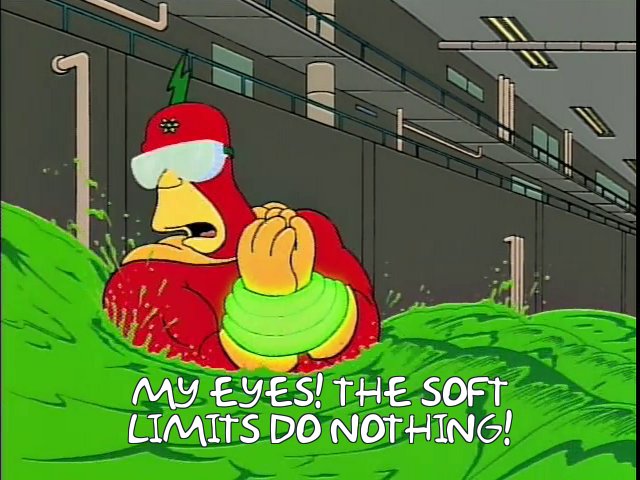 Differences in behavior
Hitting Condor service hard limit is different from exhausting system
If system resources exhausted, global OOM “outside” of cgroups
In this case, the oom_score_adj set by Condor is very important!
If triggered by Condor hard limit, every job sees OOM event!
In this case, the oom_score_adj set by Condor doesn’t matter because all jobs have same value (-800)
Condor < 8.6: responded by killing every job on node!
Condor >= 8.6: with default value of IGNORE_LEAF_OOM=True, examines job before killing. Don’t kill if <90% of its request.
cgroups-v2
Controllers unified into much simpler tree structure
Processes live only in leaf nodes
Memory controller eschews soft/hard limits in favor of low/high/max
Built-in understanding that job memory usage is hard to predict: be flexible
Eliminates userspace OOM handling
Encourages applications to monitor memory and change limit dynamically
Memory controller measures swap as its own resource
Possible to use memory v2 interface while using v1 for others
cgroups author: https://www.youtube.com/watch?v=PzpG40WiEfM
Thoughts
Define system stability as the goal rather than constraining jobs
Memory management
Soft limits don’t really do much except encourage a bit of swapping
Soft and hard limits are separate settings. Could set both for jobs!
There must be a swappiness knob
Re-consider IGNORE_LEAF_OOM behavior for jobs at 90% level
Consider alternative approach in spirit of cgroups-v2
cgroups-v2 will be production opt-in on Debian 9 in next few months
Swap existence is a matter of religion
Might be able to use systemd/cgroups to really make backfill work nicely
Increase use of systemd?
Condor could mimic systemd by creating many scope units
In prepping this talk, I concluded that one still needed to write directly to cgroups API, but might examine long-term benefits of using systemd as stable interface to cgroups
If able to be made compatible with /etc configuration files or templates, allows user to use cgroups for other resources without developing new Condor knobs